WEGENIS- EN RIOLERINGSWERKEN
Stationsberg, Steenbeekdries & Mariaborrestraat Maarkedal
9/05/2025
2
Doel van de werken
Herstellen van de beschermde kasseistroken in samenwerking met agentschap Onroerend Erfgoed van provincie Oost-Vlaanderen 

Aanleg van gescheiden riolering
Door het apart opvangen van regen- en afvalwater kunnen we:
Zoveel mogelijk regenwater op een natuurlijke manier laten infiltreren en afvloeien naar de waterlopen 
Het afvalwater zo onverdund mogelijk afvoeren naar de waterzuiveringsinstallaties 

Vernieuwen van het asfalt
 in de Steenbeekdries richting Berkenstraat 

Heraanleg van voetpaden en herstellen van de pleinfunctie  
In de Stationsberg vanaf Nederholbeekstraat tot spoorwegovergang
9/05/2025
3
Planning – fase 1
Mariaborrestraat (deel 1)
Start rioleringswerken – begin mei 
Eerst vanaf laagste punt richting Zakstraat
Aansluitend vanaf laagste punt richting N60
Start kasseiwerken vanaf eind juni
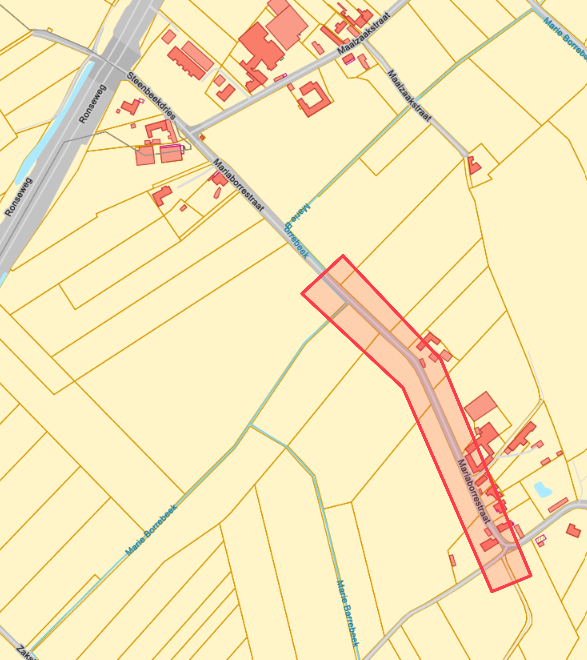 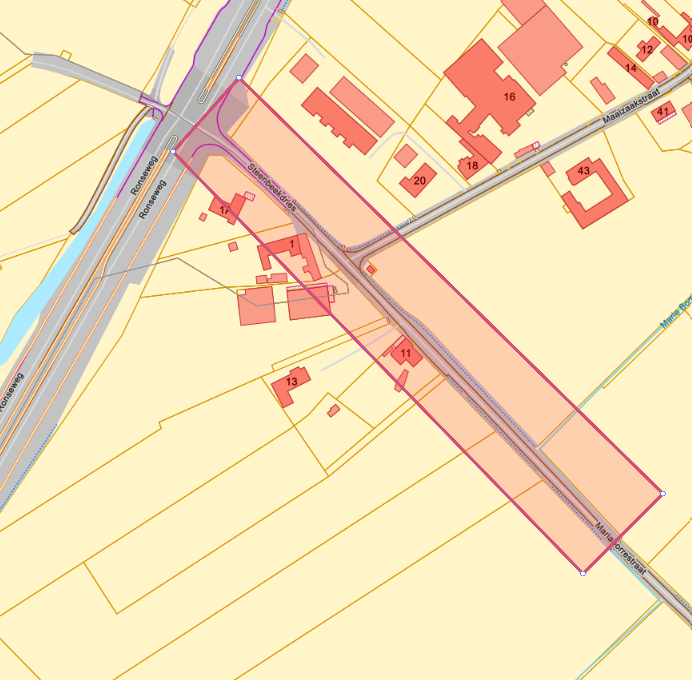 9/05/2025
4
Planning – fase 2
Stationsberg
Begin juni: Start rioleringswerken tussen Nederholbeekstraat en spoorovergang
Eind juni: start kasseiwerken tussen Nederholbeekstraat en spoorovergang
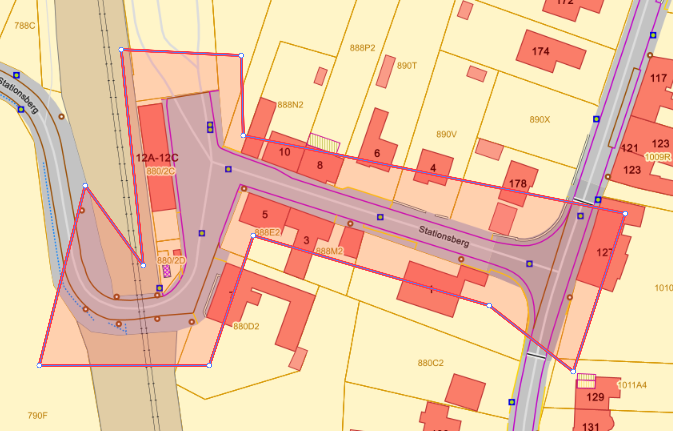 9/05/2025
5
Planning – fase 3
Mariaborrestraat (deel 2) – Steenbeekdries 
Eerst van laagste punt richting Zakstraat
Aansluitend vanaf laagste punt richting Steenbeekdries 
Start rioleringswerken – aansluiteind op fase 1
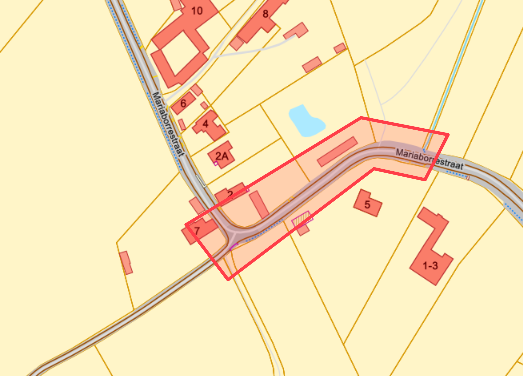 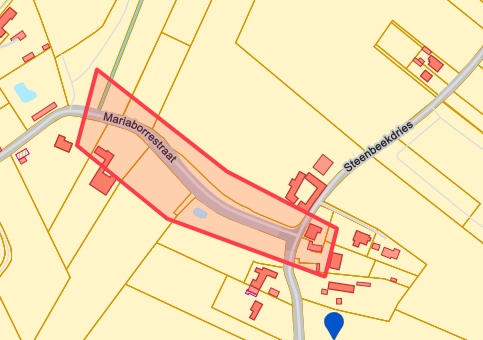 9/05/2025
6
Planning – fase 3
Stationsberg vanaf spoorweg tot Pontstraat 
Een aantal kleine aanpassingswerken aan de riolering 
Voornamelijk kasseiwerken
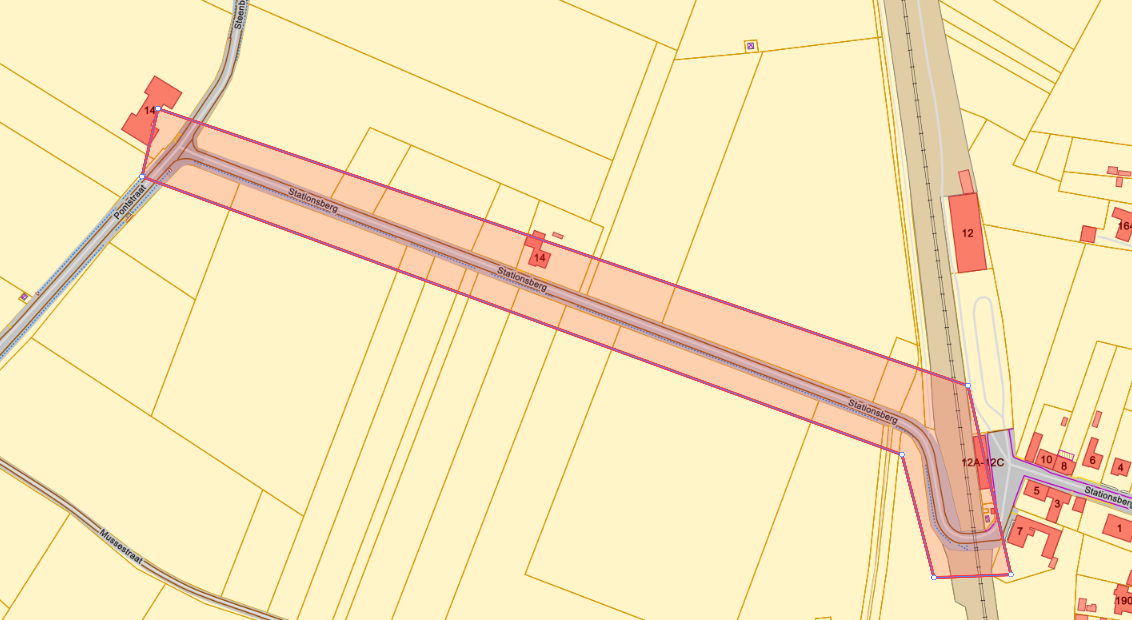 9/05/2025
7
Planning – fase 4
Steenbeekdries 
Aanleg riolering 
Aanleg kasseien
9/05/2025
8
9/05/2025
9